Én így tanítanám a programozást...
Név:  Perényi Brigitta
Felkészítő tanár: Kertész Éva Zsuzsanna
Iskolánk neve:Hallássérültek Óvodája, Általános Iskolája, Speciális Szakiskolája,Egységes Gyógypedagógiai Módszertani Intézménye és Kollégiuma
Címünk:1147 Budapest, Cinkotai  u. 125-137
Tartalomjegyzék
Programozás tanítása a mi iskolánkban
„Kód órája” rendezvény leírása
„Kód hete” rendezvény leírása
Saját tapasztalataim és véleményem
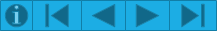 Programozás tanítás a mi iskolánkban…
Jelenleg csak Számítógépes műszaki rajzoló (31 481 01) szakmán van az iskolánkban programozás óra.
HTML, PHP és C# programozás tanulnak.
Az óvodában, általános iskolai és többi szakmán nincs programozás tanítás.
Szaktanárunk évente programokkal próbálja népszerűsíteni programozást a gyerekek és tanulók körében. Pl.: A kód órája, A kód hete program keretében
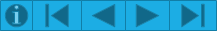 Egy számítógépes műszaki rajzoló véleménye programozásról
„ Azért szeretem a programozást, mert kifejezhetem vele a kreativitásom, valami új dolgot alkothatok, rögtön láthatom az eredményét. Nem csak azért szeretem, mert később sok pénzt kereshetek vele, hanem mert, olyan számomra mint a drog, szárnyalhat képzeletem vele.” 
(R. P.)
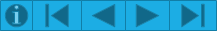 Szaktanárunk szerint miért jó programozni tanulni….
Önálló gondolkodásra és probléma megoldásra tanít
Fejleszti a kreativitást 
A tanulók az egyéniségüket és egyediségüket és megmutathatják benne
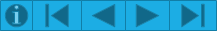 „A kód órája” program leírása
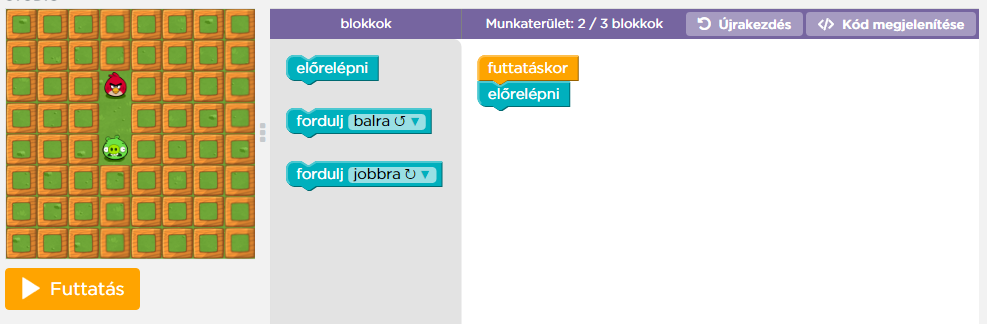 Angolul: „Code of Hour”
Weboldala: https://hourofcode.com/hu
Időpontja: 2013. február.12.
Az óra elején egy angol nyelvű video film volt levetítve magyar nyelvű google fordítós felirattal a tanárnő jelnyelven kísérte a feliratot.
Utána Angry Birds (Mérges Madarak) figurákat kellett blokkly segítségével irányítani  végig 20 pályán, közben játékos akadályokat megoldva, aki végigment az összes pályán oklevelet kapott. Minden egyes pályánál meg lehetet nézni, hogyan néz ki a program javaban. Meg lehetett osztani az eredményt a Facebookon.
Program: 4*45 perces volt
Pályák megtételéhez igénybe lehetett venni videós és szöveges segítséget is.
Az összes általános iskolás és szakiskolás osztály részt vett programon.
A kép https://studio.code.org/hoc/1 weboldalról származik, itt bárki kipróbálhatja a pályákat!
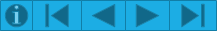 Oklevelem („A büszkeségem”)
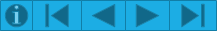 „A kód hete” program leírása
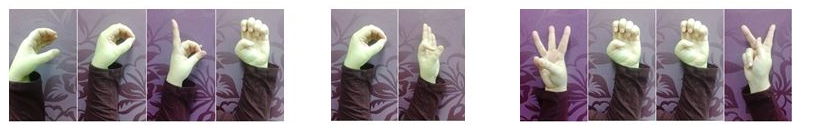 Angolul: „Code of Week”
Weboldala: http://codeweek.eu/
Időpontja: 2015.október 14.
Az esemény leírása: http://events.codeweek.eu/view/10430/html-programozas-orak/
Program 2* 45 perces volt.
Egy weboldalt kellett elkészíteni egy feladatlap alapján.
A programon a szakiskolások vettek részt.
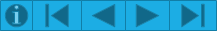 Saját tapasztalataim: „A kód órája”
A kód órája nevű rendezvényen jól éreztem magam.
Játékosan tanulhattunk programozni  és jutalomként kaptunk oklevelet.
Az is tetszett, hogy az eredményt megoszthattuk a facebookon így más ismerősök is láthatták az oklevelemet.
Szórakoztatóak voltak a pályák, amiket meg kellett oldani. Bár az elején pályákat túl egyszerűek voltak, végén már törni kellett a fejem, hogy rá jöjjek a megoldásra.
Először nagyon fiúsnak tartottam a programozást, de aztán én voltam az első aki végig ment pályákon. Büszke is vagyok magamra.
Az elején a motivációs filmet feliratoznám magyarul.
Máskor is szívesen részt vennék hasonló programon.
De ez fajta programozás tanítást inkább általános iskolásoknak ajánlanám
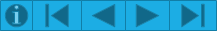 Saját tapasztalataim: „A kód hete”
A kód hete nevű rendezvényen  is jól éreztem magam, ez már komolyabb volt.
Egy feladatlap feladatainak követésével készíthettünk el egy weboldalt a kód hetéről.
Dolgozhattunk egyedül vagy tanár segítségével, aki szintén meg csinálta weboldalt és lejelelte a feladat szövegét. A projektorral kivetíttette a táblára a feladat megoldást. A képernyő egyik részén jegyzettömbben a kód volt, képernyő másik részén böngésző program segítségével ellenőriztük az eredményt. 
Sikerült elkészítenem a feladatot, de kellett a tanári segítség. Volt az osztályban olyan is aki feladat lap segítségével egyedül meg tudta csinálni. Most már úgy érzem én is tudnék csinálni egy saját honlapot, a lapon lévő parancsokkal.
Itt tanárnő mondott lelkesítő szöveget jelnyelvvel segítve. A film jobb volt mert ott híres emberek beszéltek, meg más tanulók. Hiányoltam az oklevelet 
Máskor is szívesen részt vennék hasonló programon.
Ez fajta programozás tanítást általános iskolában felsősöknek, szak és szakközép iskolásoknak ajánlanám.
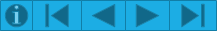 Saját véleményem a programozásról az élményeim alapján
Pozitív élményeket szereztem mind a két programon, ezek alapján szívesen megtanulnék valamilyen programozási nyelvet.
Programozási nyelvek közül szívesen megtanulnék olyat amivel weboldalakat lehet szerkeszteni. 
Mind két módszer tetszett, de nekem szerintem a második való.
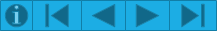 Mivel színesítettem volna még programokat!
Valódi programozóval való beszélgetéssel
Külsős helyszíni programozással kapcsolatos programmal
Robotok programozásával
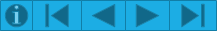 Szerintem, hogyan kellene programozás tanítani az iskolánkban
Az óvodában is lehetnének játékos programozással kapcsolatos foglalkozások.
Általános iskola alsó osztályaiban játékos formában kellene tanítani a programozást  szakkör keretében.
Felsőbb osztályokban és szakiskolában informatika óra keretén belül kellene komolyabban foglalkozni valamilyen egyszerűbb programozási nyelv elsajátításával. 
A programozás fontosságára: több programozással kapcsolatos rendezvénnyel , filmvetítésekkel,  plakátokkal hívnám fel a figyelmet.
Külsős programokat is kellene szervezni és külsős előadókat meghívni.
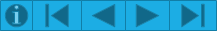